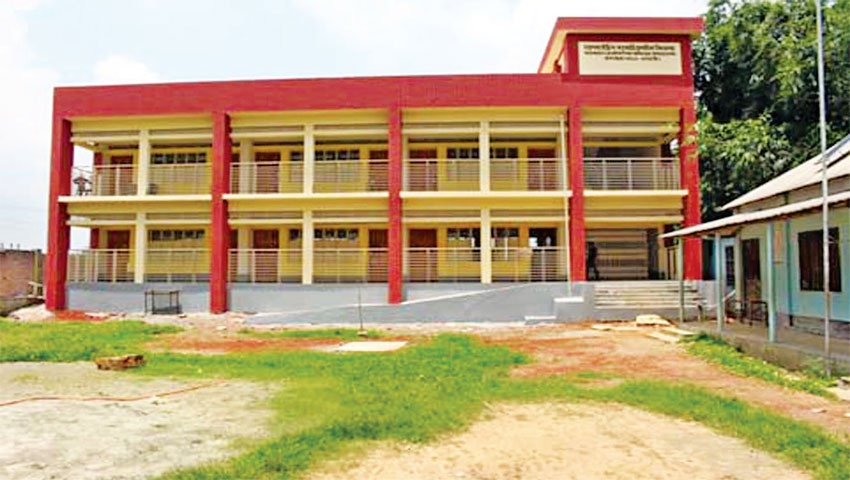 Welcome to our
English class
Presented by:
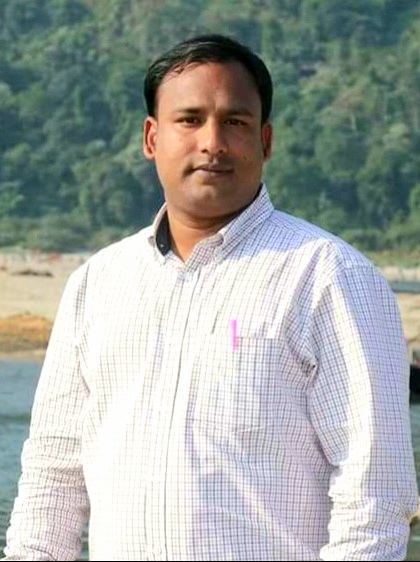 MD.AZIZUR RAHMAN
Assistant  Teacher
Kandigoan Govt. Primary School. 
Kamalgonj,Moulvibazar .
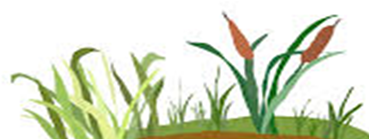 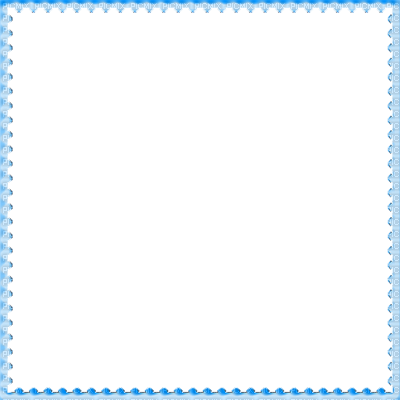 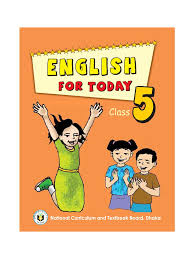 Class: Five
Subject: English
Unit: 09 
Today`s Lesson: Lessons: 1-2
What are you see in the pictures?
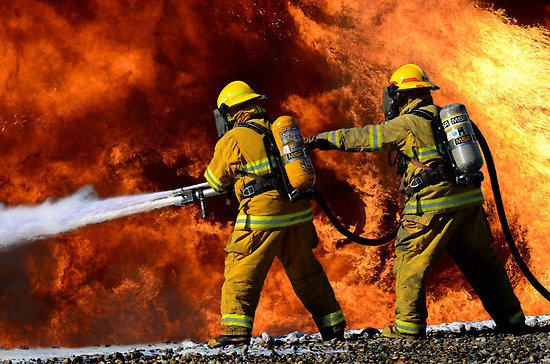 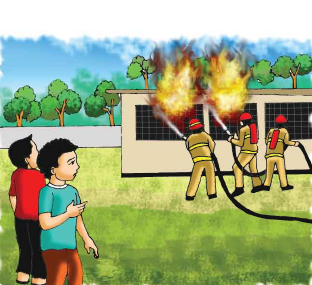 There is a fire in a building and the firefighters are trying to put out the fire.
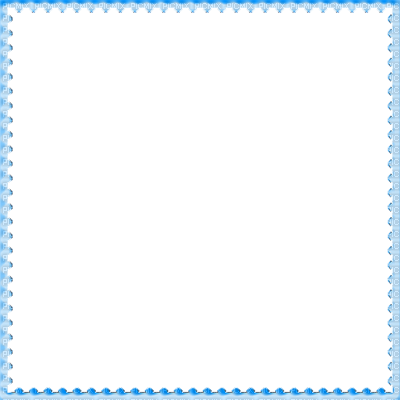 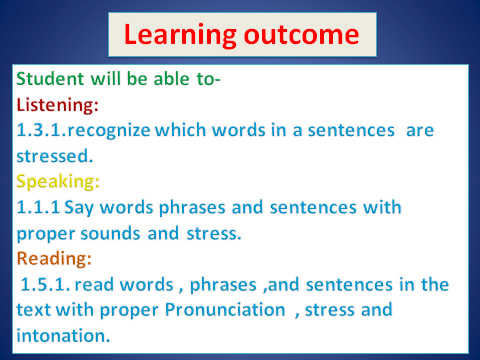 Lesson  declaration
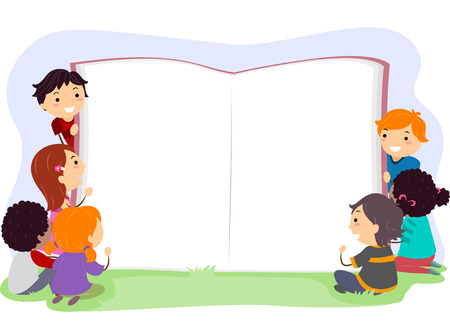 Our Today’s  lesson
Occupations
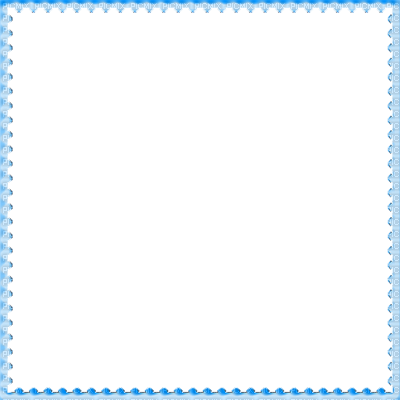 Let`s know some new words
Put out
Firefighter
অগ্নিনির্বাপণ কর্মী
নিভানো
to stop a fire
a person whose job is to stop fires from burning
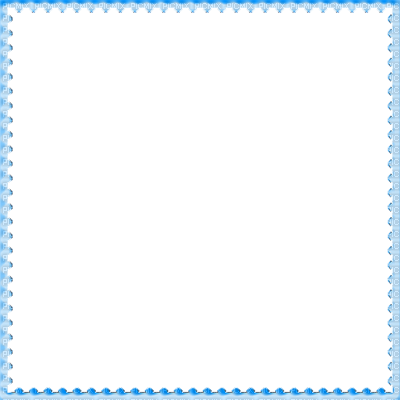 Let`s know some more new words
Join
Panicked
ভীত
যোগদান করা
Suddenly feel frightened
To connect or admit
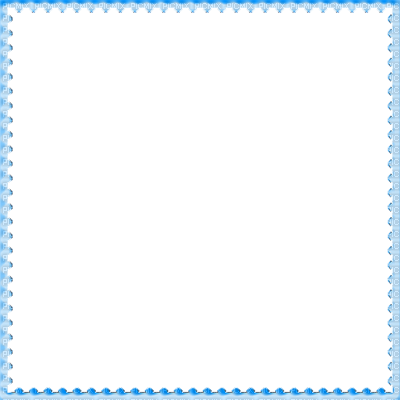 Let`s know some more new words
Volunteer
Safely
নিরাপদভাবে
স্বেচ্ছাসেবক
A person who freely offers to take part in work.
Without being injured or harmed.
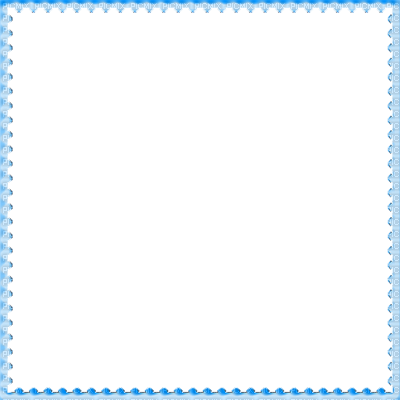 Open your book at page 34
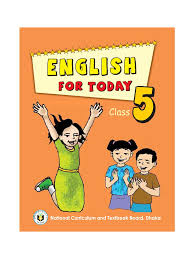 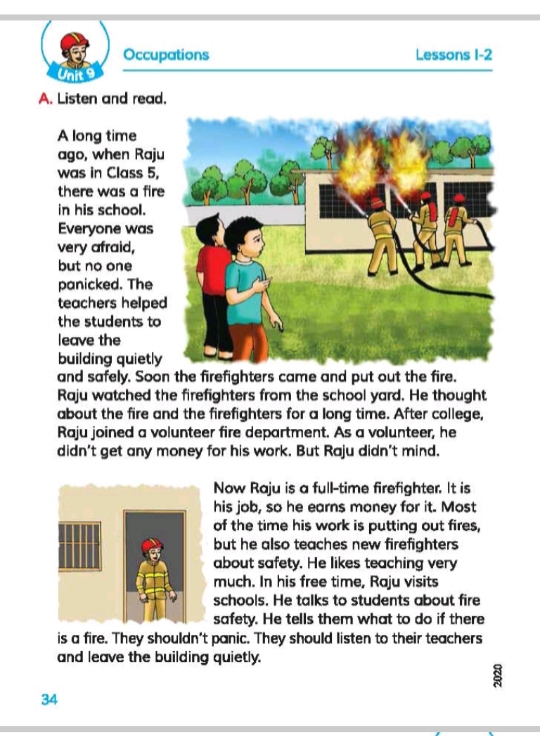 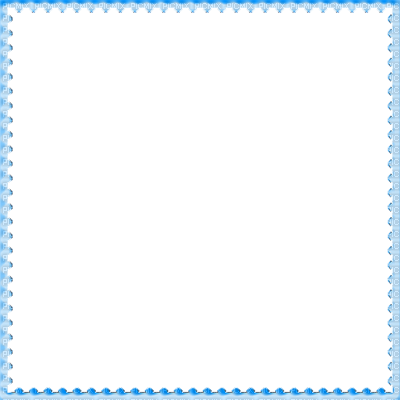 I W
Try to answer the questions
Where did the fire take place ?

Why were the students very afraid?


Who helped the students to leave the building?
Ans: The fire took place in Raju’s school.
Ans: The students were very afraid because there was a fire accident in the school.
Ans: The teachers helped the student’s to leave the building.
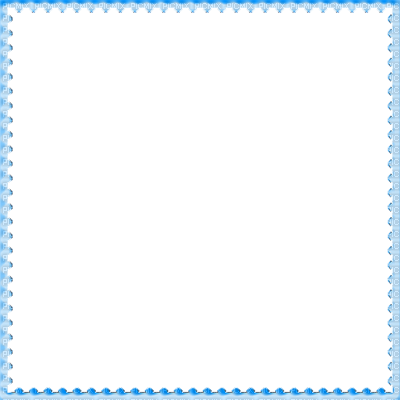 Student’s silent reading
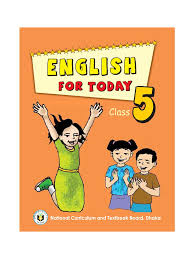 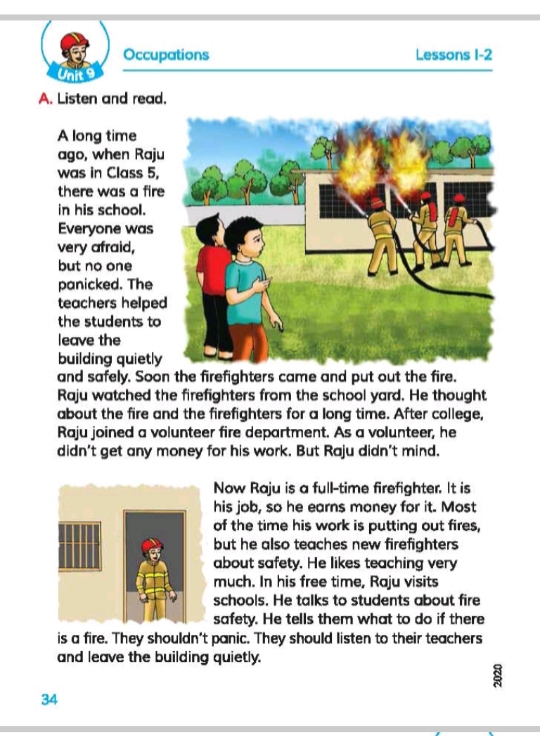 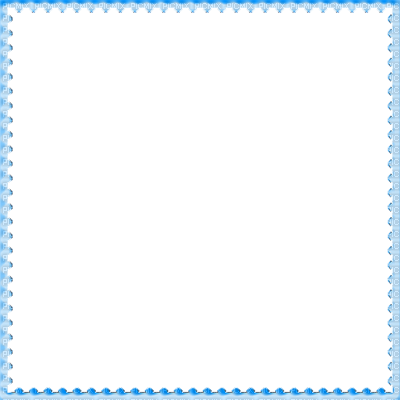 Group  work
Write ‘True’ for correct statement and
  ‘False ’ for incorrect statement .
False
1. Everyone was panicked.
2.  Raju joined a volunteer fire department after school.
False
3. Now  Raju earns money as a full-time firefighter.
True
4. Raju was a student when there was a fire in his school.
True
5. Raju likes teaching very much .
True
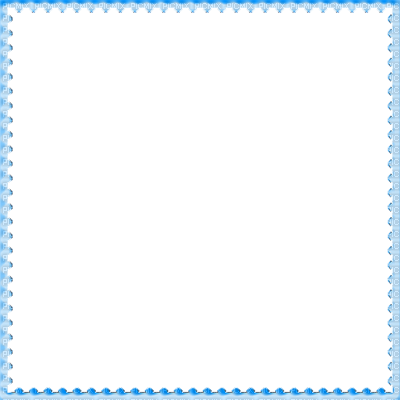 Pair work
Fill in the gaps with the best word from box.
Put out
student
yard
students
pleasure
Raju was a--------------- when there was a fire in his school.

Raju watched the firefighters from the school ---------------------.

Raju fills -----------------------for working as a volunteer.

Raju likes to teach the new ------------------------.

5   The fighters came to Raju’s school to----------------- ----- the fire.
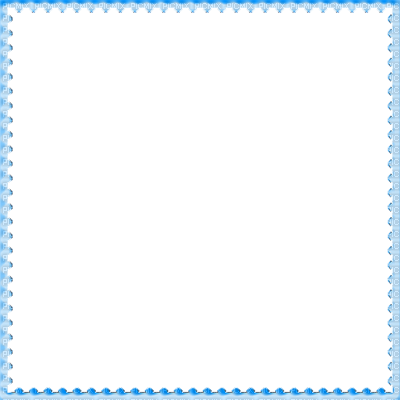 Evaluation
Rearrange the words in the appropriate order to make 
Meaningful sentences.
1. everyone /very/was/afraid
             
            
2.he/to/ talks/fire/safety/students/about


3.raju/volunteer/joined/a/department/fire 

  
4 .shouldn’t/they/panic
Ans : Everyone was very afraid.
Ans:He talks to students about fire safety.
Ans .Raju joined a volunteer fire department.
Ans . They shouldn’t panic.
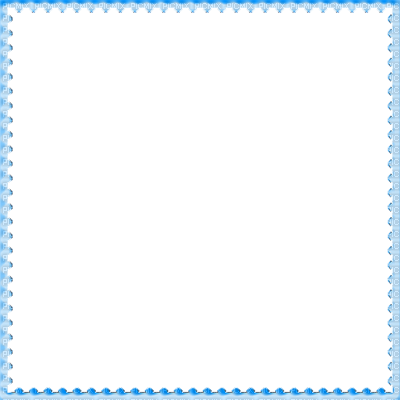 One day one word
বিভাগ
Department
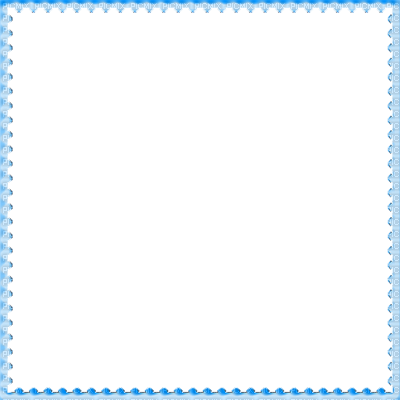 Home work
Write a short composition 
about your favourite occupation.
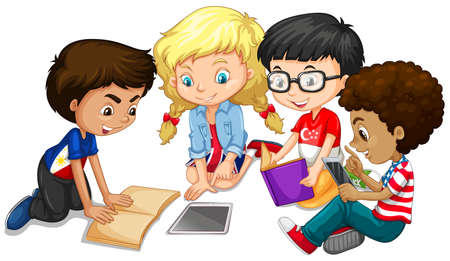 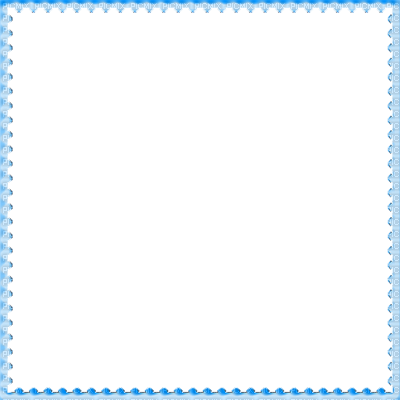 Thanks to all.
See you in the next class
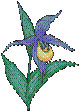 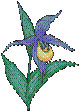 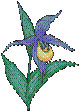